ЗДОРОВАЯ ЗАБОТА (ЗЗ)

Проект направлен на сотрудников учреждений, 
подведомственных департаменту по социальной политике мэрии города Новосибирска, 
желающих заниматься фитнесом, 
но не имеющих возможность посещать фитнес клубы 
ввиду высокой стоимости на абонемент и отдаленного расположения
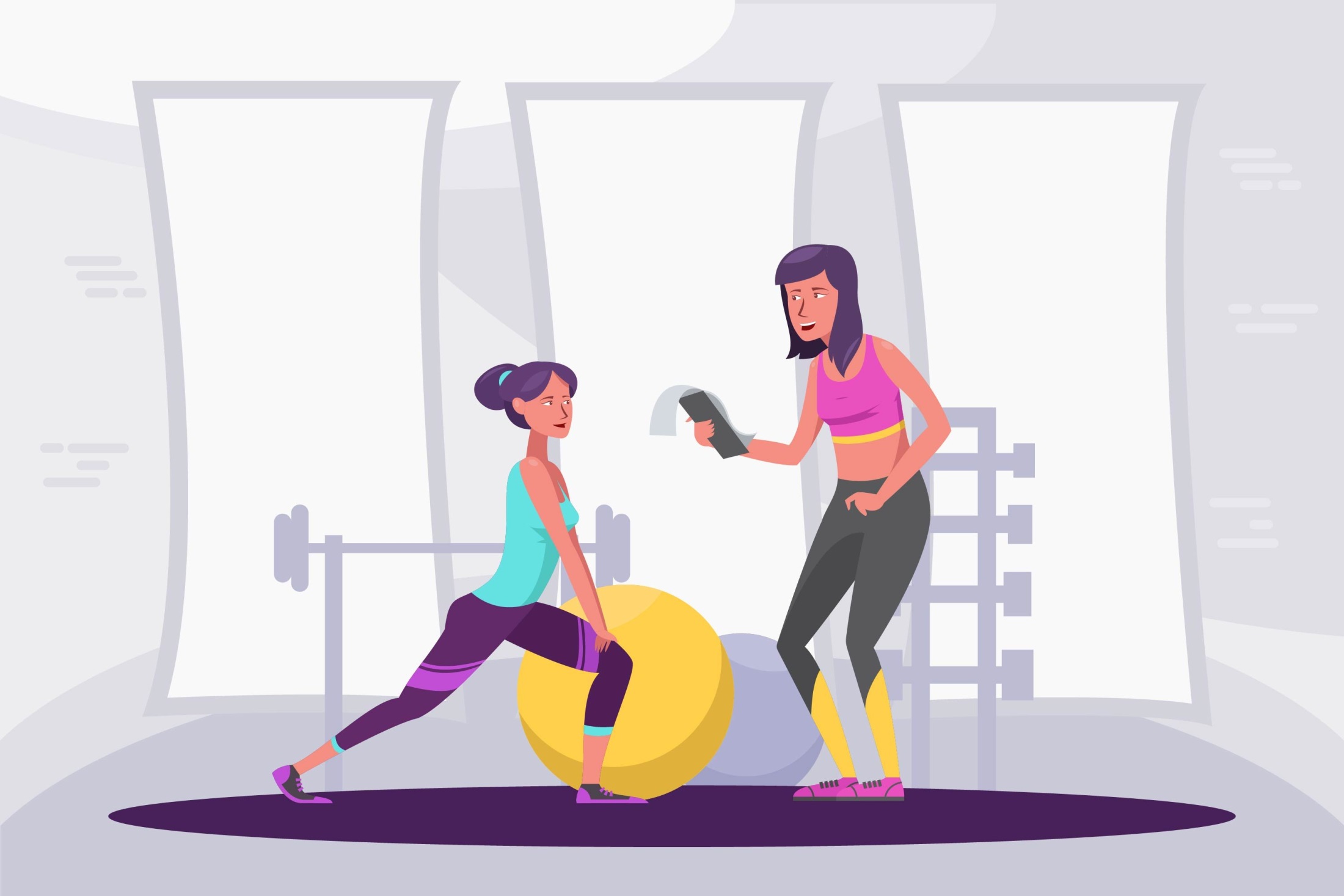 Цель – дать возможность Сотрудникам учреждений Социальной сферы заниматься Фитнесом по льготной цене 
В удобное время в удобном месте
ЗАДАЧИ  
Обеспечить сотрудникам спортивный зал с условиями не хуже, чем в фитнес клубах, расположенный в помещении места работы
Обеспечить доступную стоимость занятий
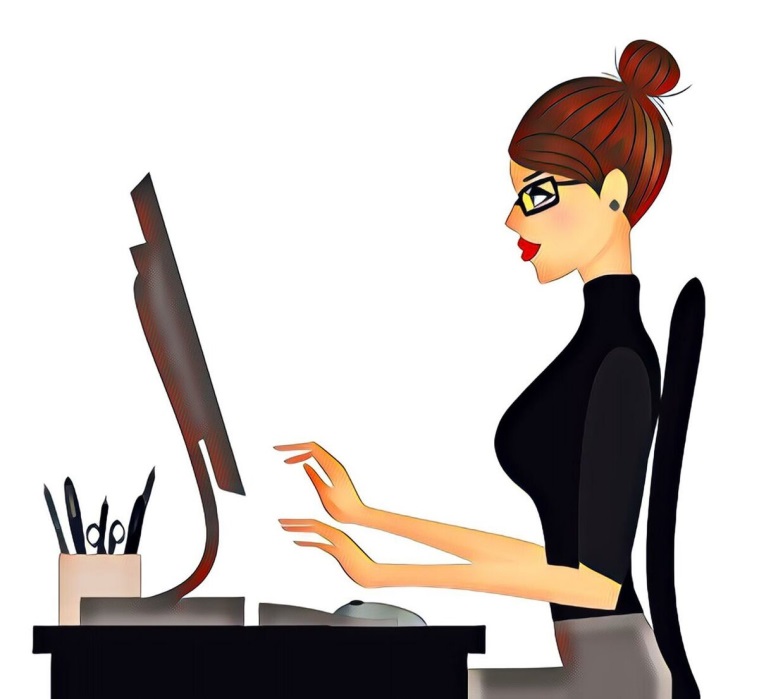 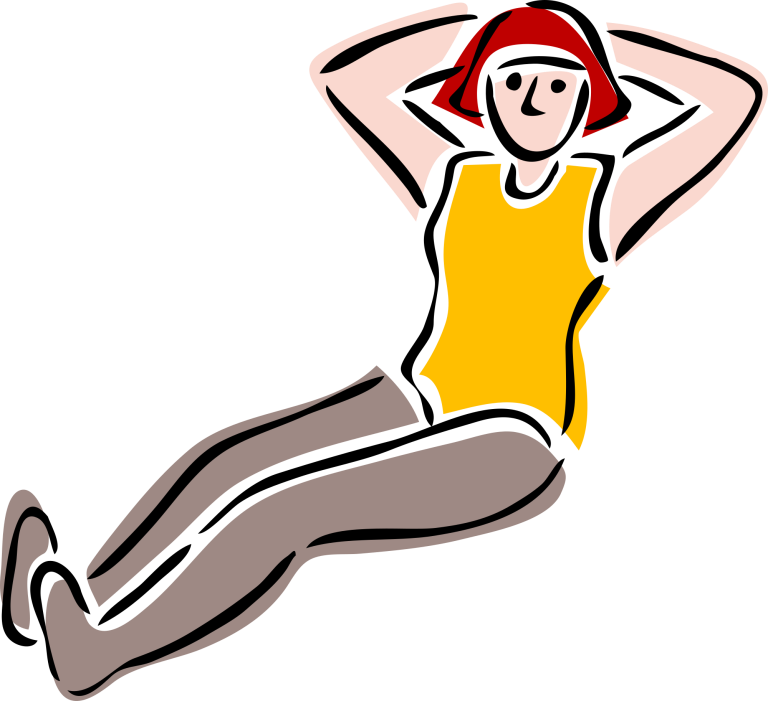 5 минут
Суть проекта
Суть проекта заключается в следующем. На базе учреждения социального обслуживания (МБУ "ГКЦСОН", г. Новосибирск, далее - Учреждение) необходимо оборудовать зал для групповых тренировок (без тренажеров, с малыми весами) для занятий сотрудников, а также всех желающих, в группах с профессиональным тренером.Предполагается, что желающие посещать занятия будут оплачивать Учреждению символическую плату (к примеру, 200 рублей/занятие), а на вырученные средства Учреждение будет приобретать канцелярию, одежду, обувь, средства личной гигиены для детей из семей, находящихся в социально опасном положении, состоящих на социальном обслуживании в Учреждении.Желающие заниматься получают возможность посещать тренировки, равные по качеству тренировкам в фитнесклубах (силовые тренировки, растяжка и пр.), но по льготной цене, поэтому при формировании групп в приоритете будут сотрудники учреждений, подведомственных департаменту по социальной политике мэрии города Новосибирска (далее - сотрудники).В итоге суть проекта заключается в идее получить услугу по фитнесу, при этом внести посильный вклад в помощь детям из неблагополучных семей.
результаты 

Сотрудники занимаются фитнесом

В Учреждении формируется материальная база для оказания благотворительной помощи детям из семей, находящихся в социально опасном положении

Осуществляется реальная помощь детям, состоящим на социальном обслуживании в Учреждении